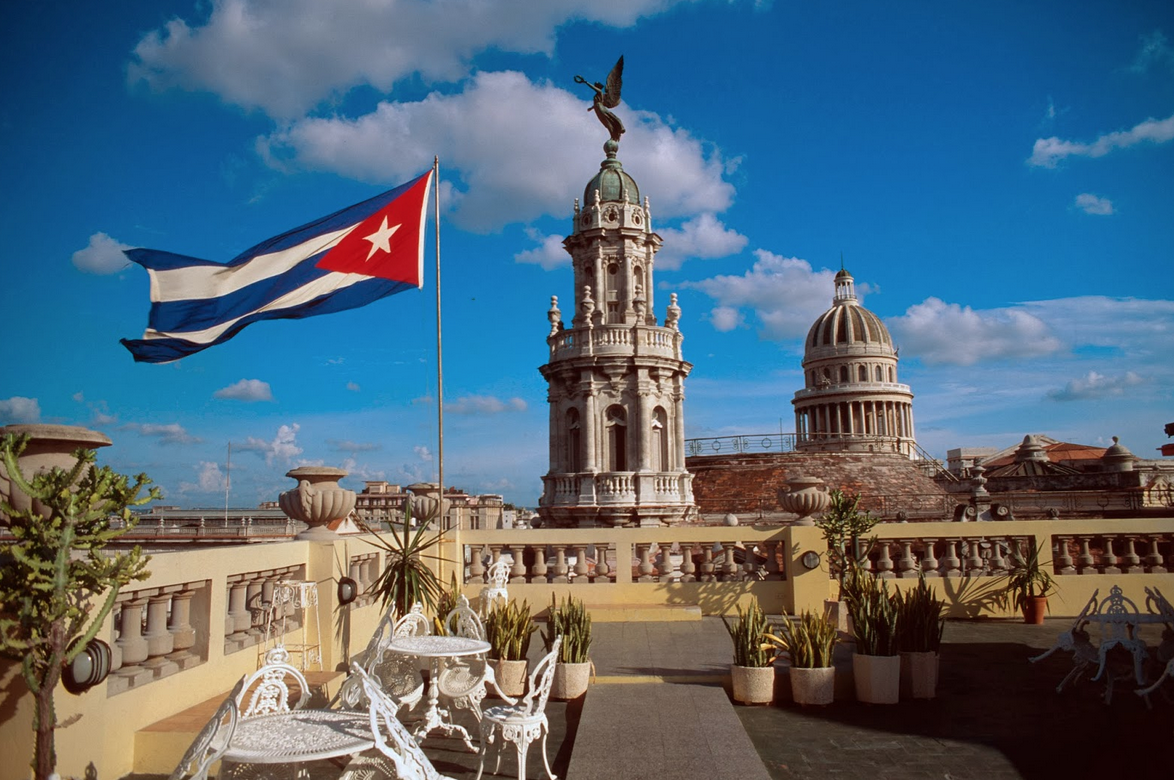 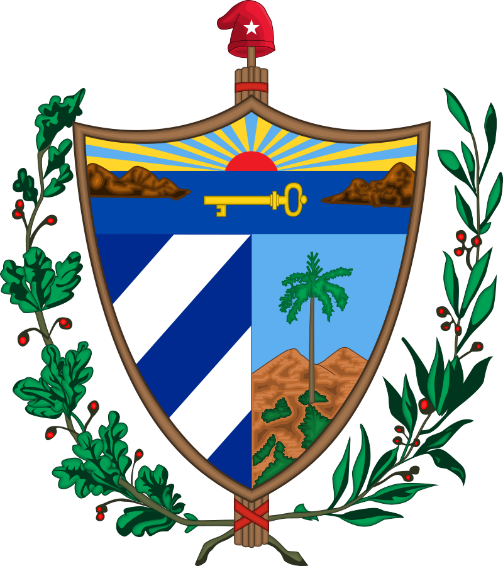 Куба
Соколова Е.В. 11 класс
Куба (Cuba)
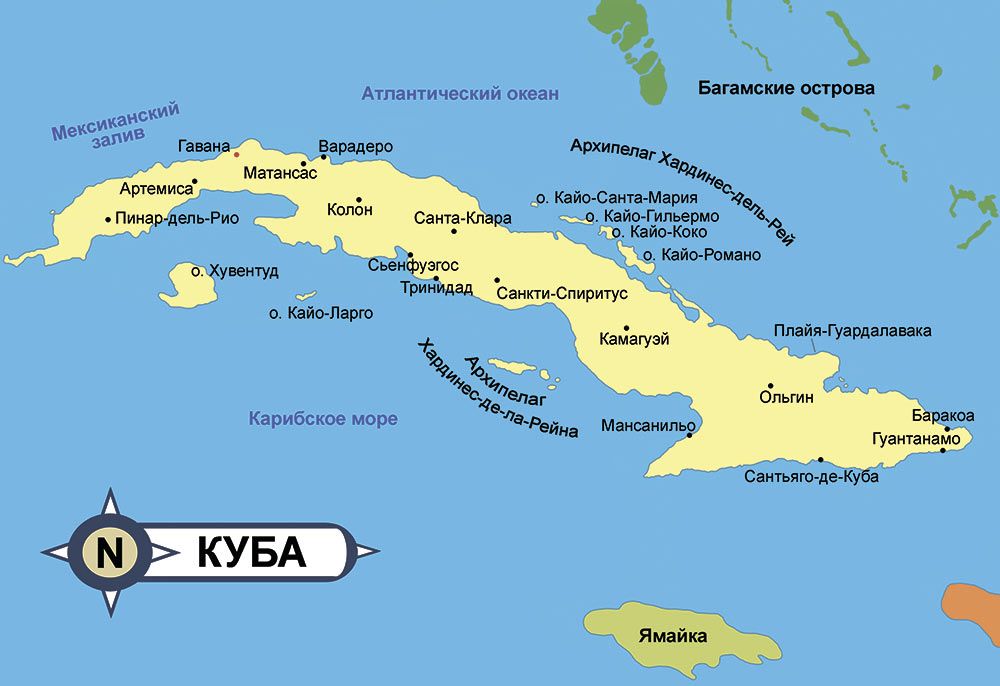 Государственное устройство
Мигель Диас-Канель (Президент)
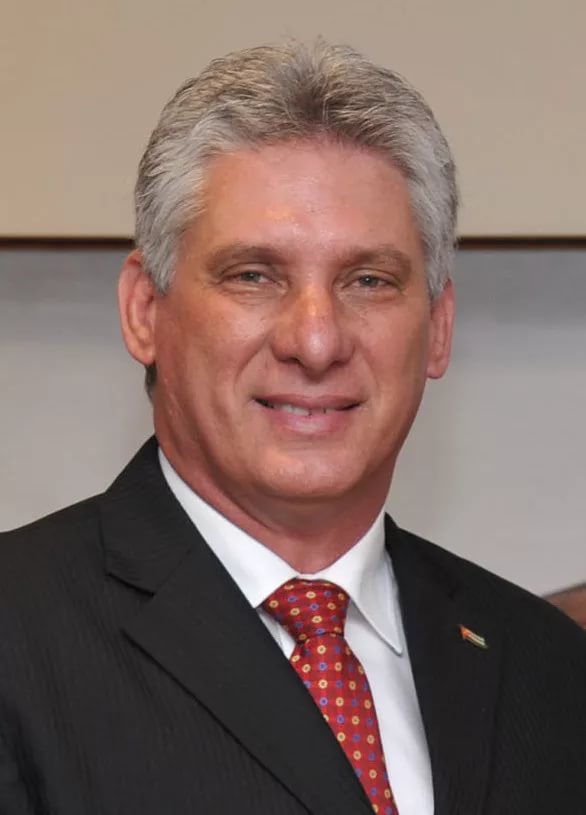 Здание правительства в Гаване
Административное устройство
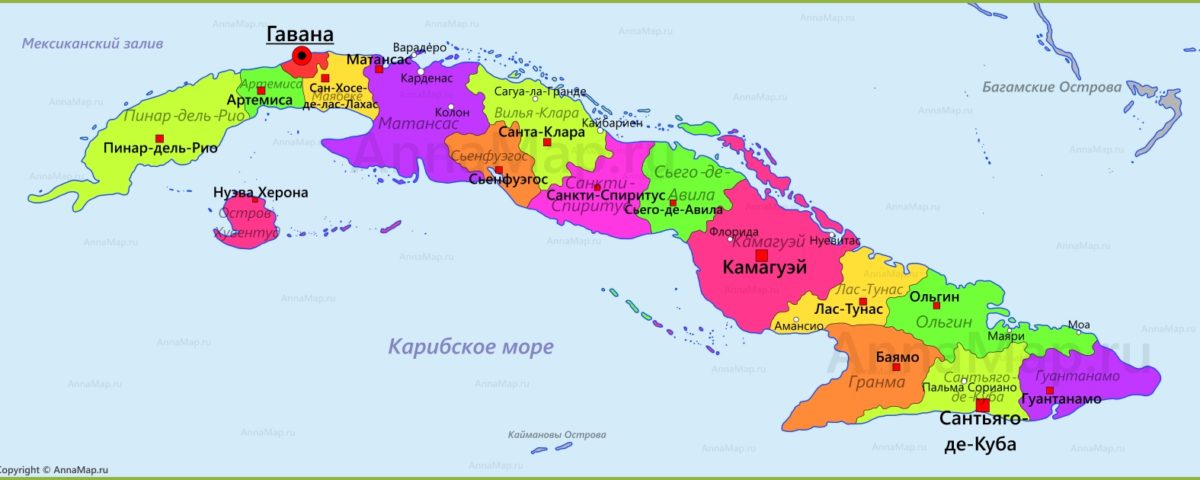 Пинар-дель-Рио (исп. Pinar del Rio)
Артемиса (исп. Artemisa)
Город Гавана (исп. Ciudad de La Habana)
Маябеке (исп. Mayabeque)
Матансас (исп. Matanzas)
Сьенфуэгос (исп. Cienfuegos)
Вилья-Клара (исп. Villa Clara)
Санкти-Спиритус (исп. Sancti Spiritus)


Сьего-де-Авила (исп. Ciego de Avila)
Камагуэй (исп. Camagüey)
Лас-Тунас (исп. Las Tunas)
Гранма (исп. Granma)
Ольгин (исп. Holguin)
Сантьяго-де-Куба (исп. Santiago de Cuba)
Гуантанамо (исп. Guantanamo)
Остров Хувентуд (исп. Isla de la Juventud)
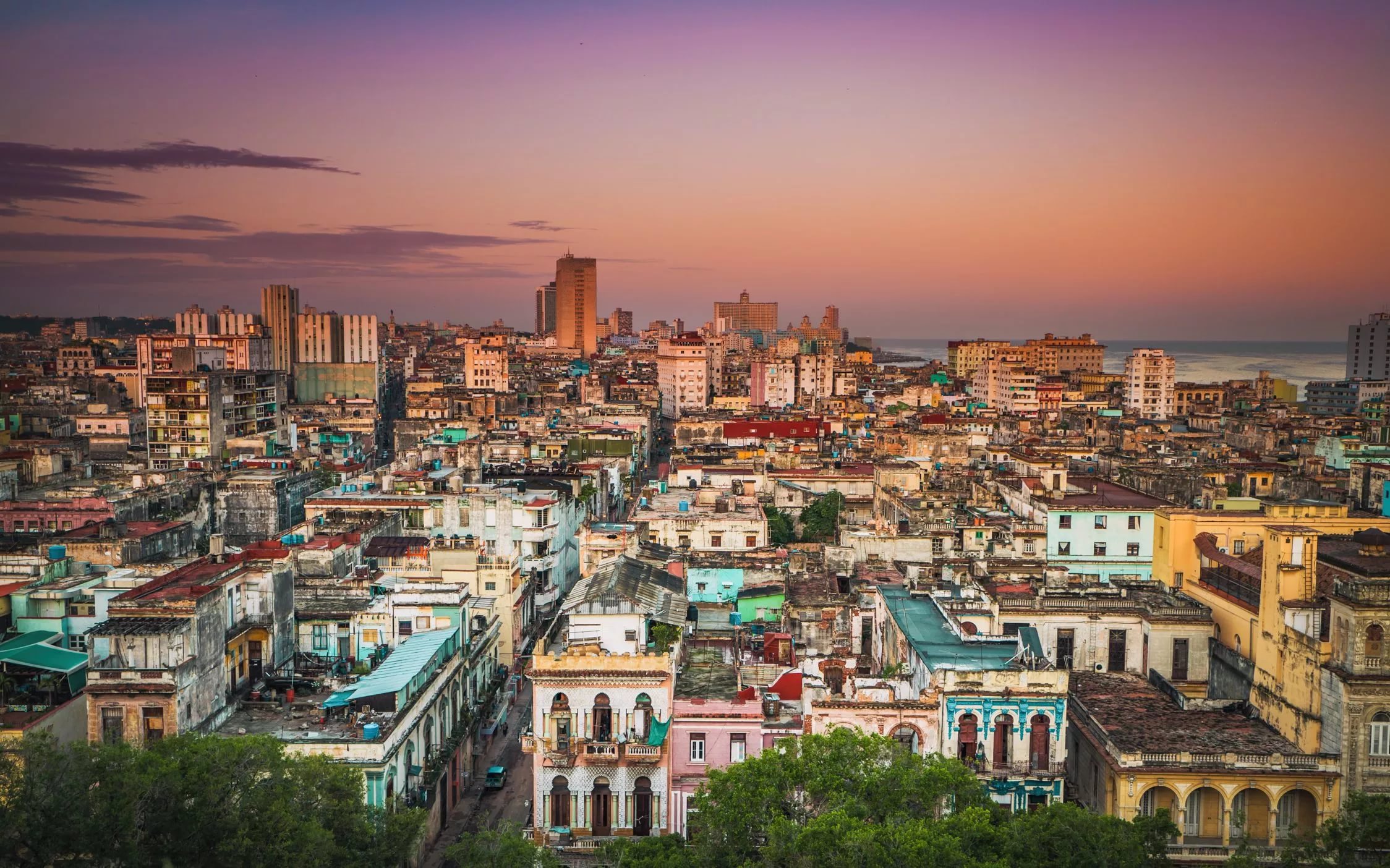 Гавана
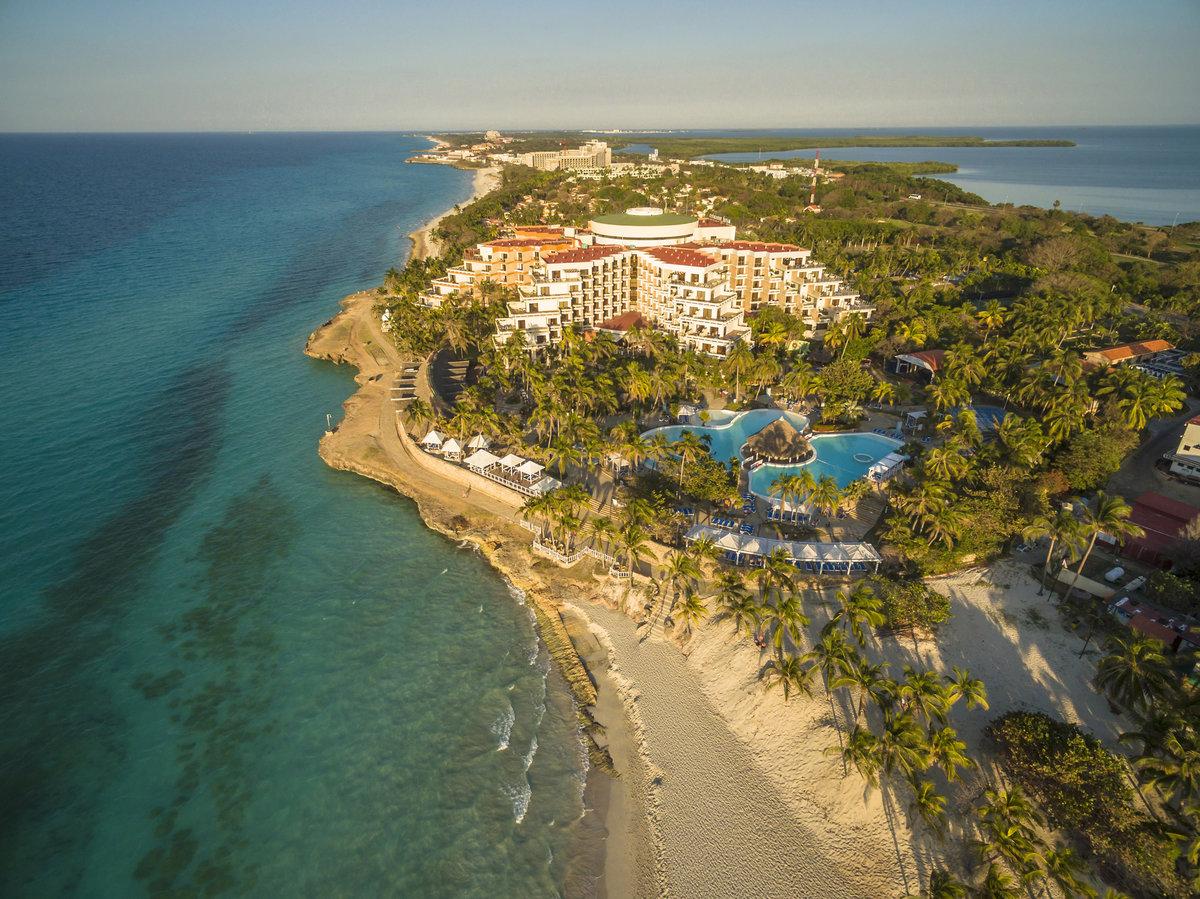 Варадеро
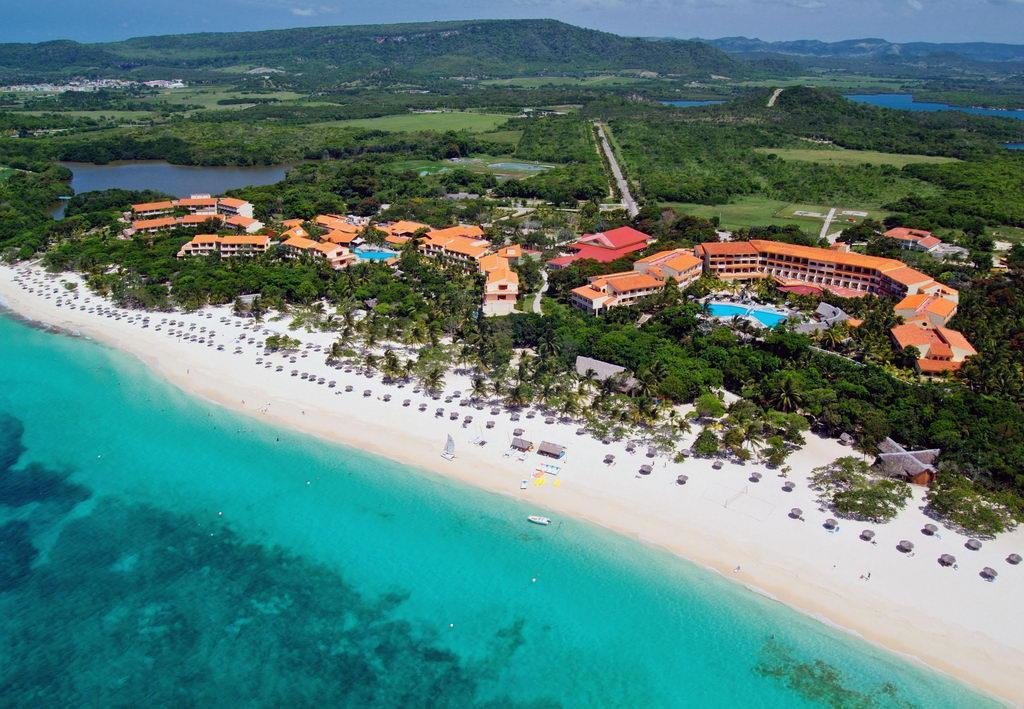 Ольгин
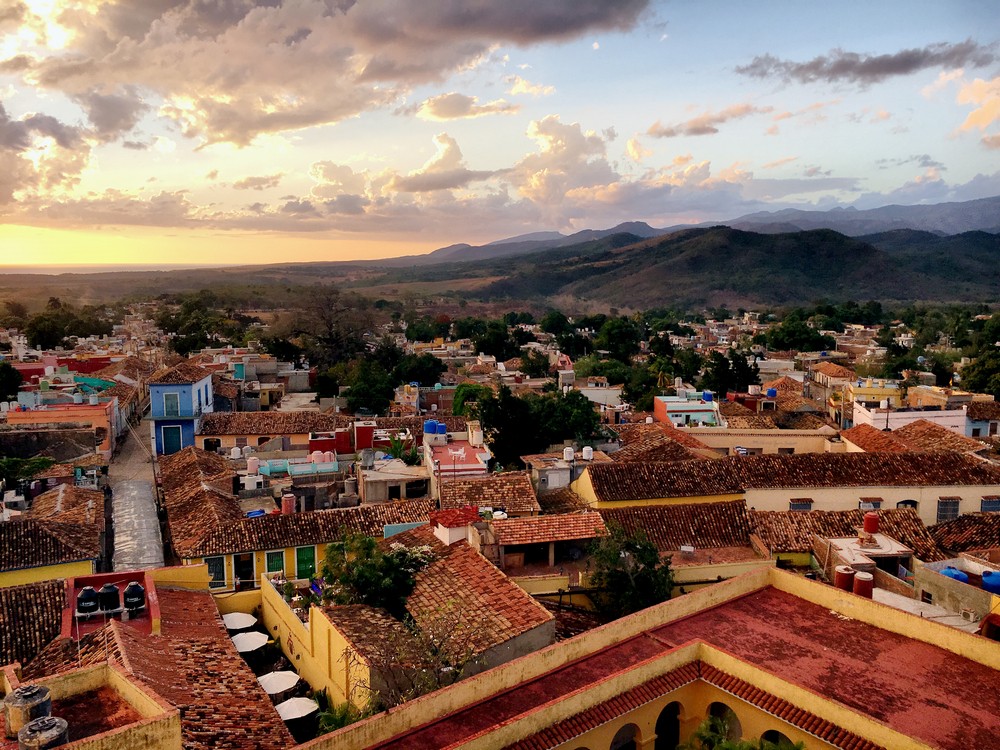 Тринидад
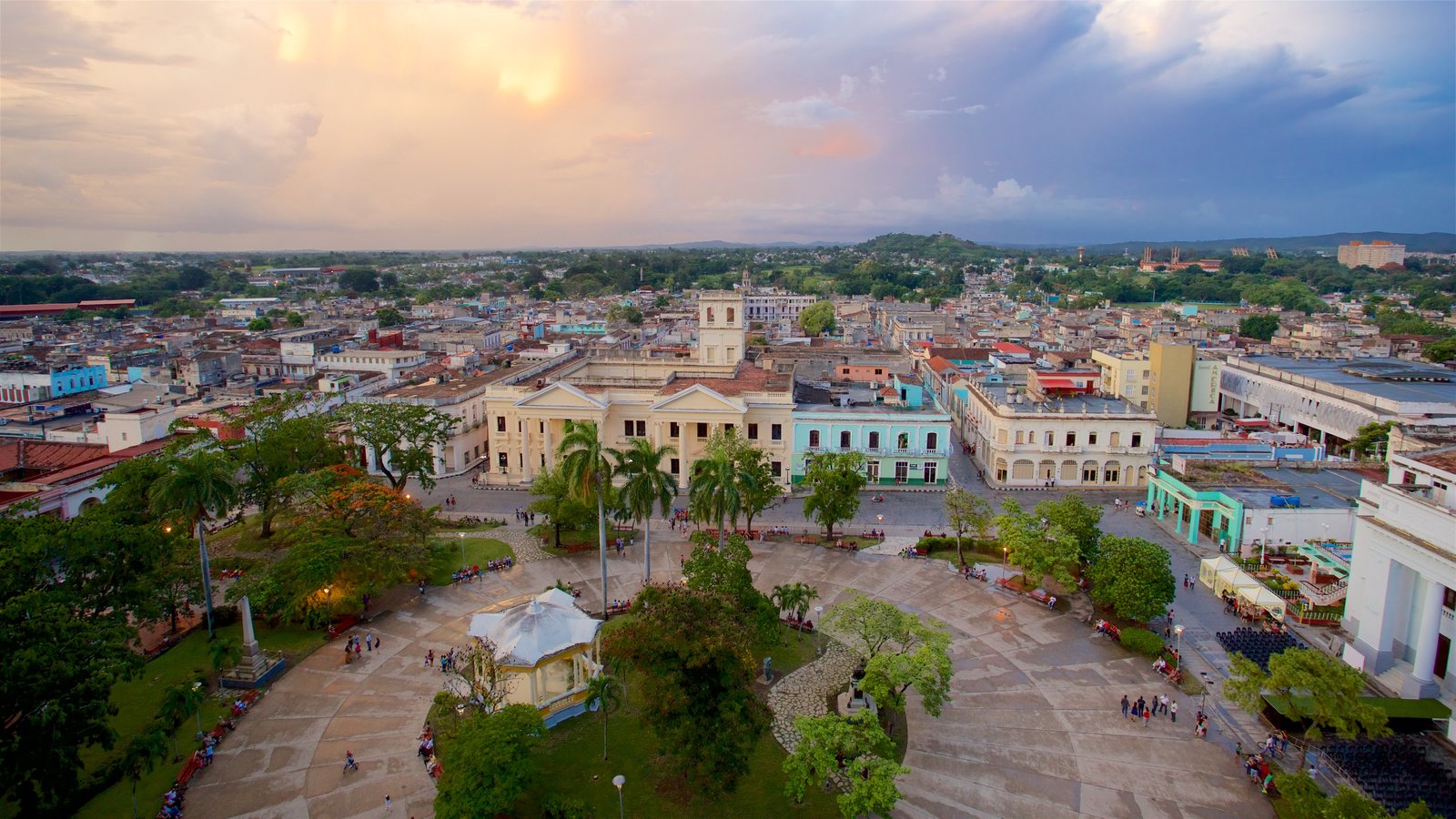 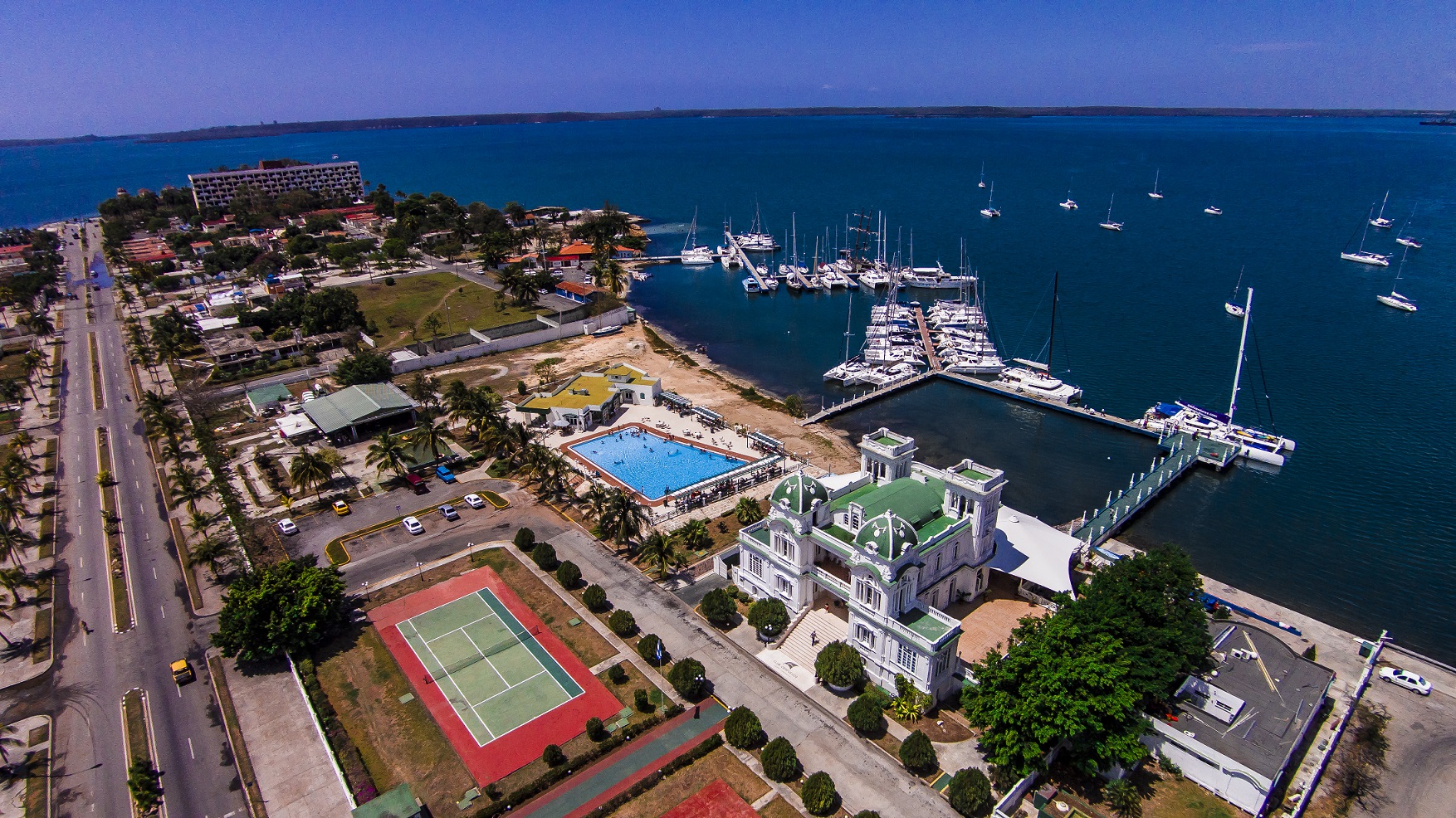 Санта-Клара
Сьенфуэгос
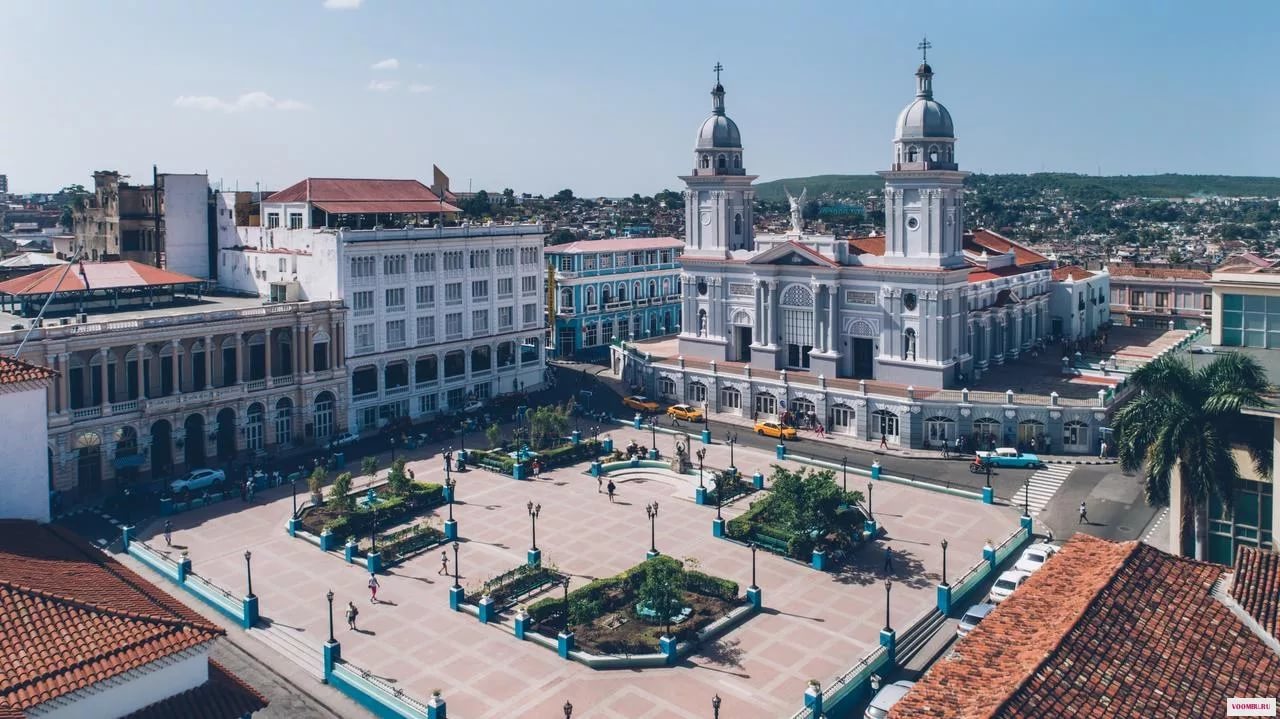 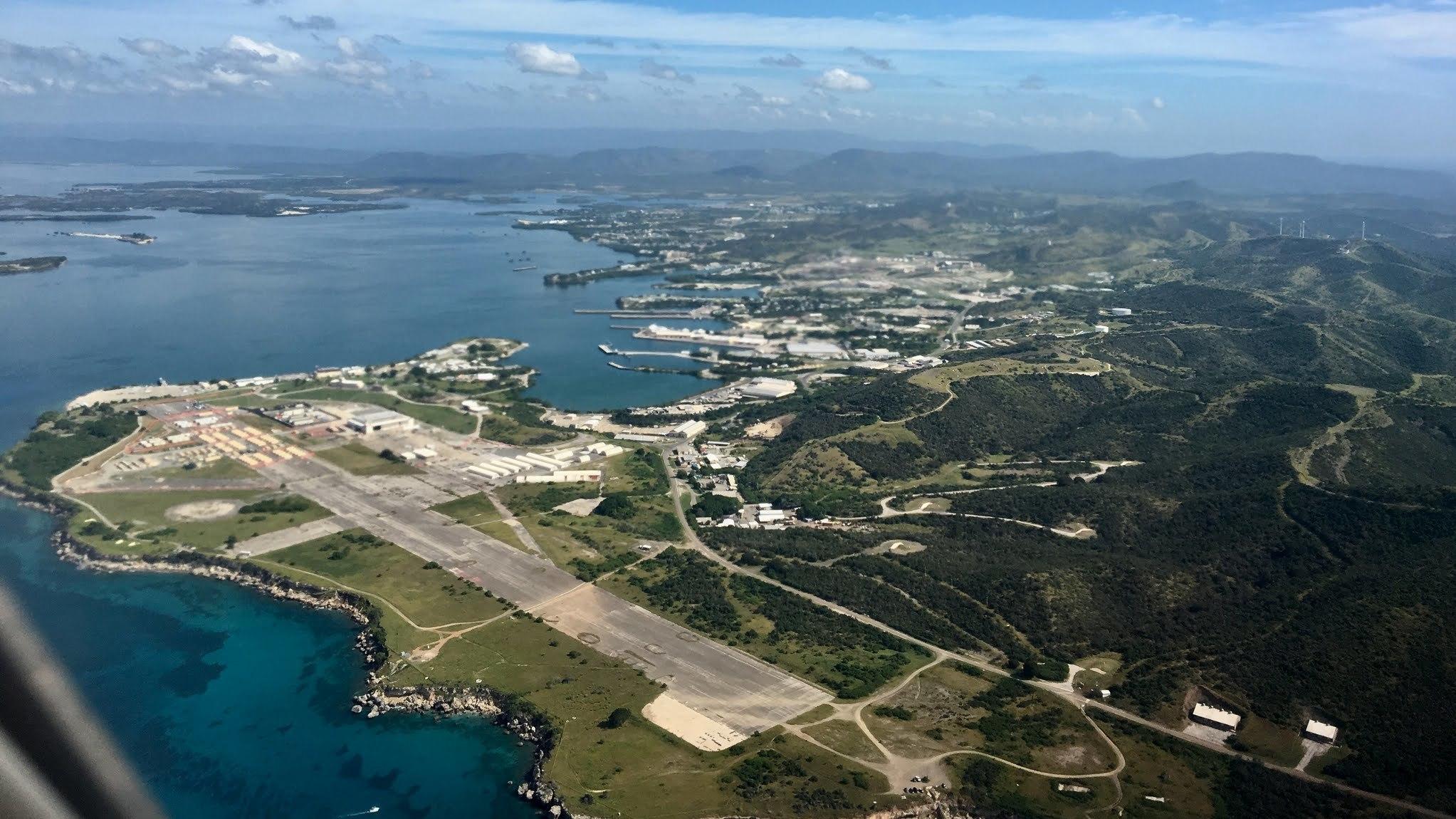 Сантьяго-де-Куба
Гуантанамо
Матансас
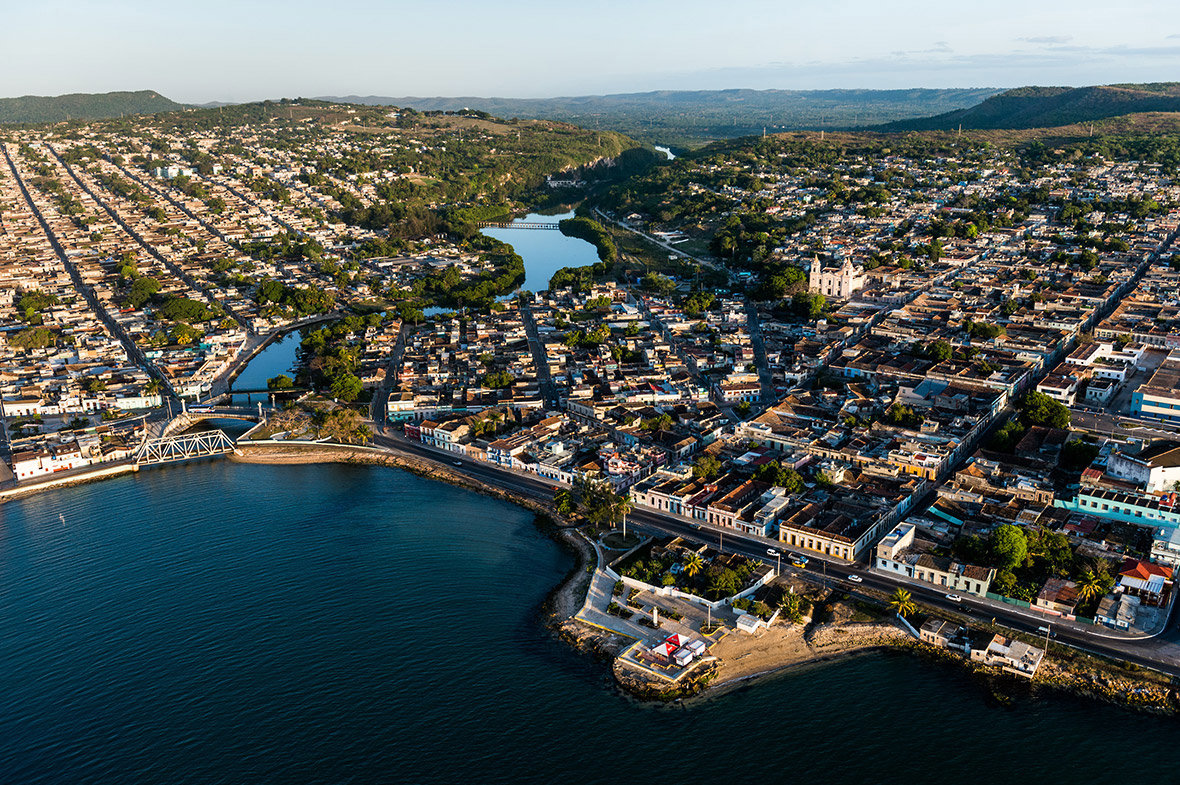 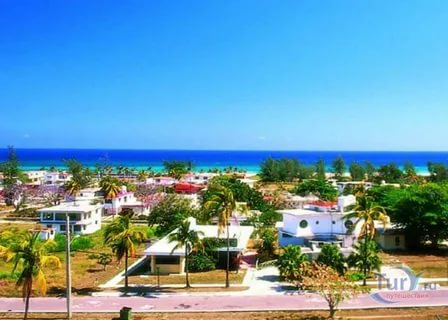 Тарара
Камагуэй
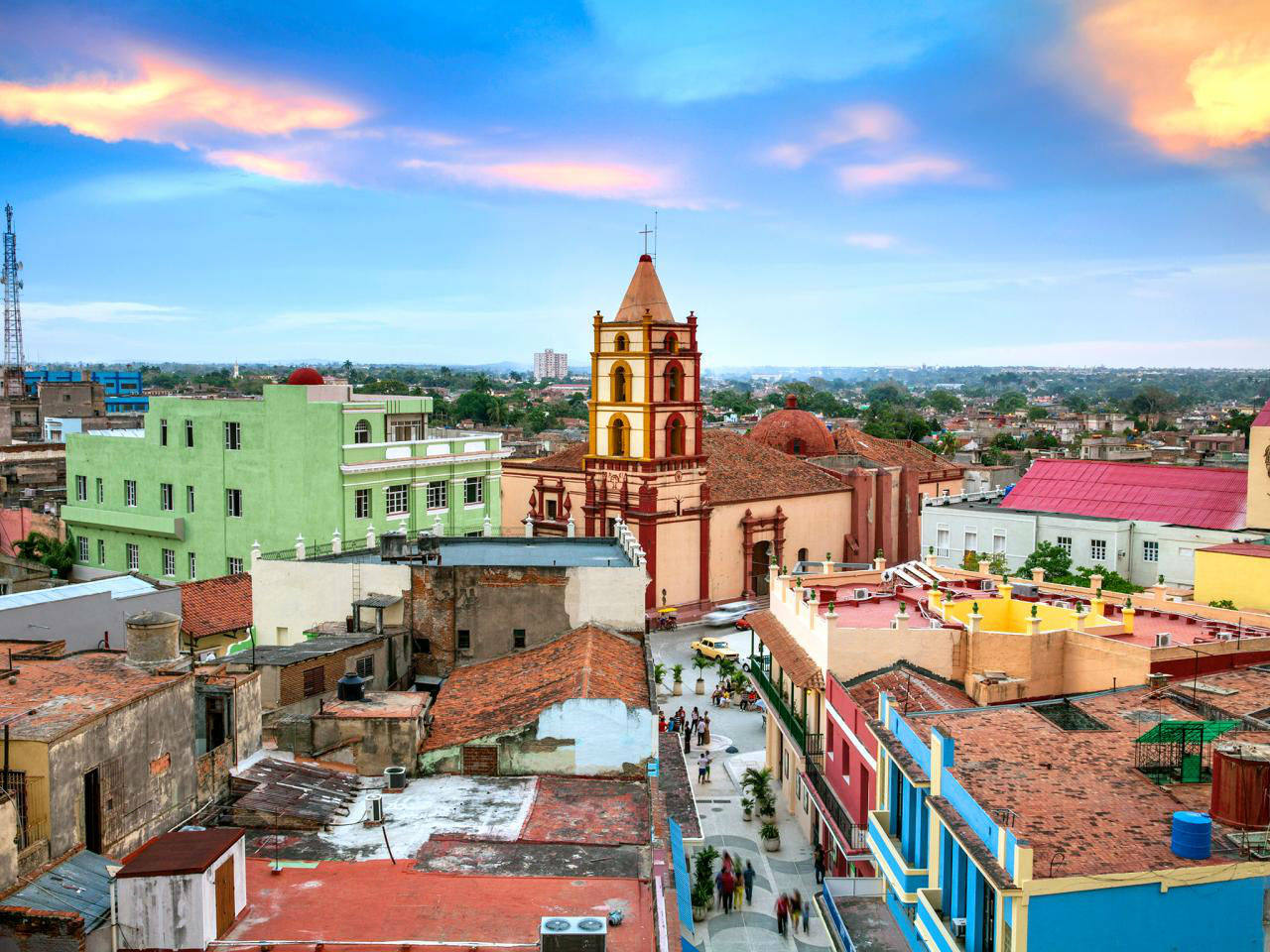 Географическое положение
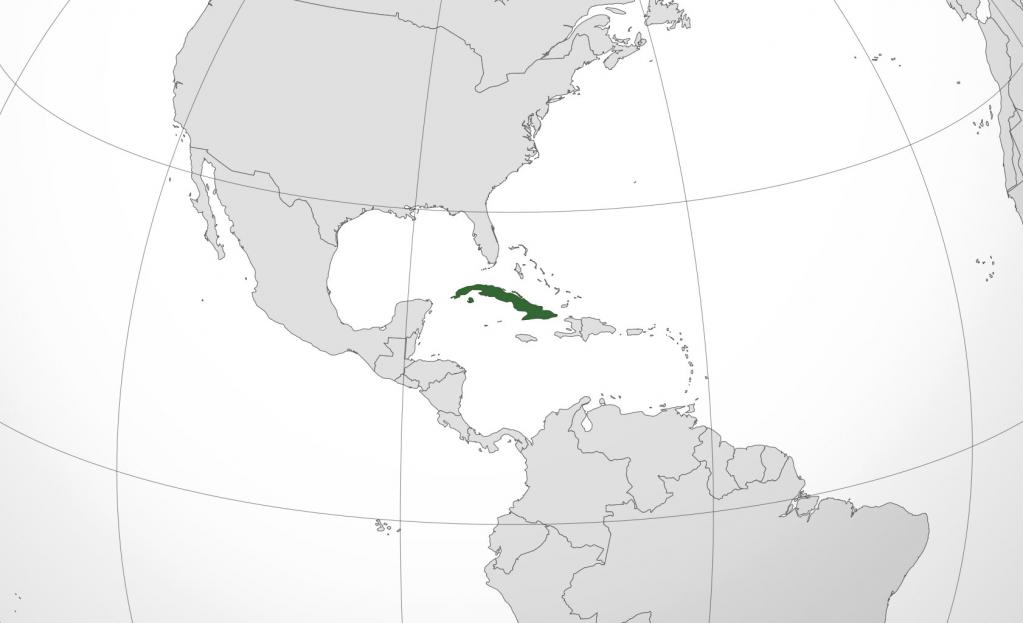 Рельеф
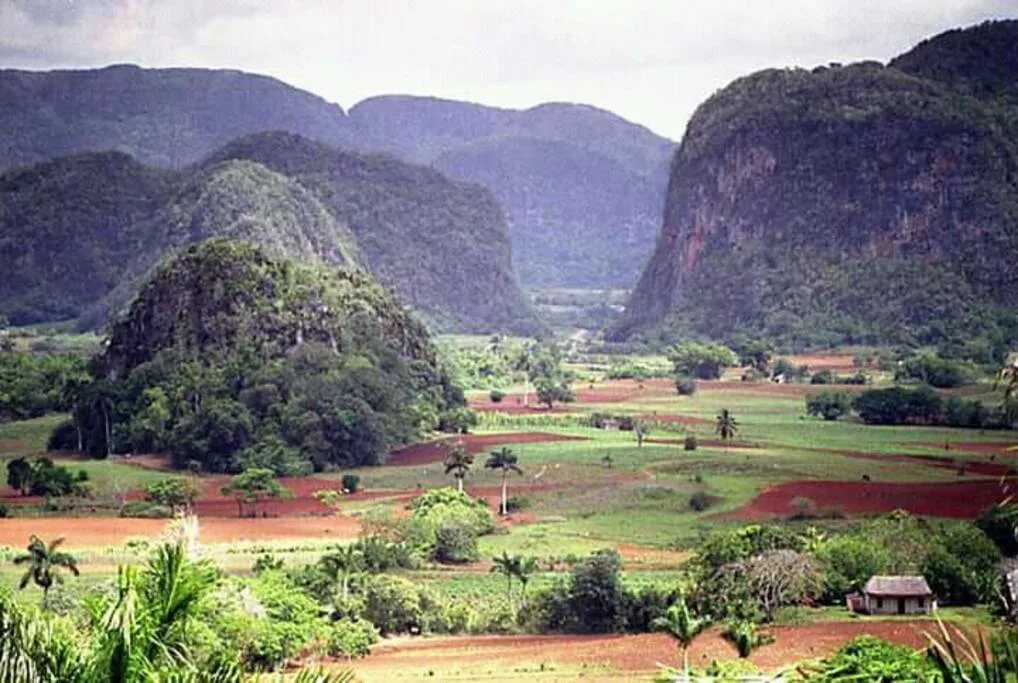 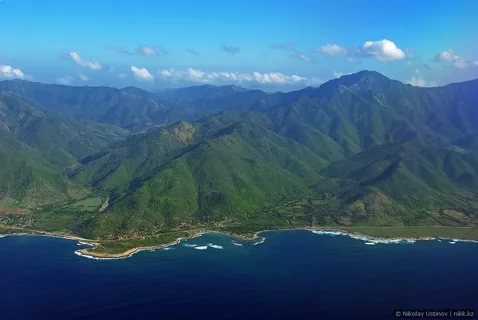 Полезные ископаемые
Климат
Транспорт
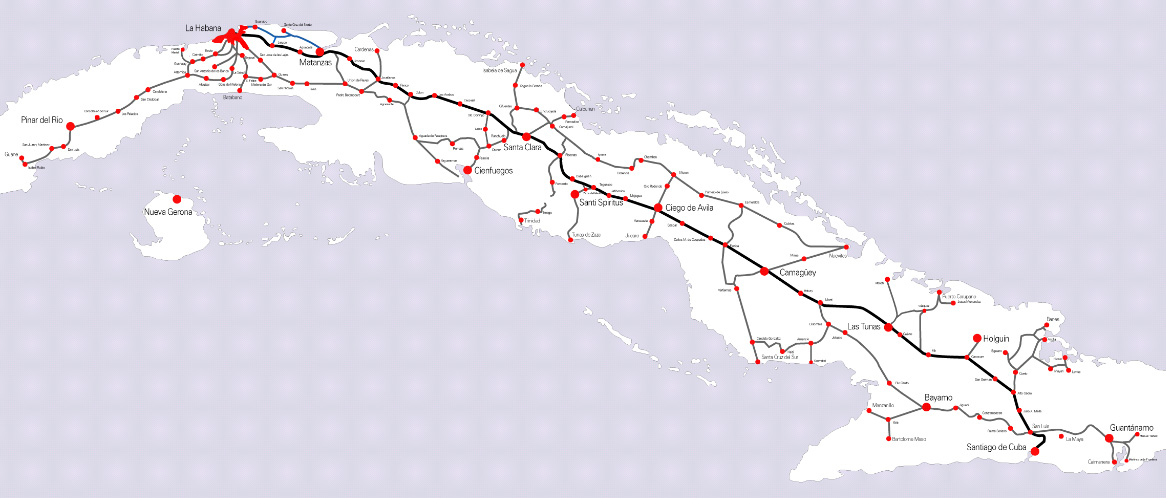 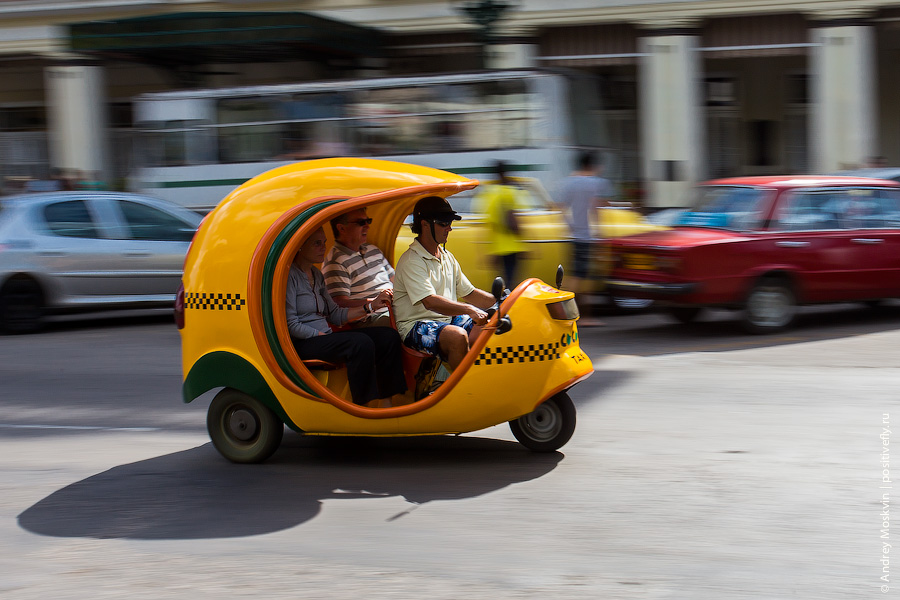 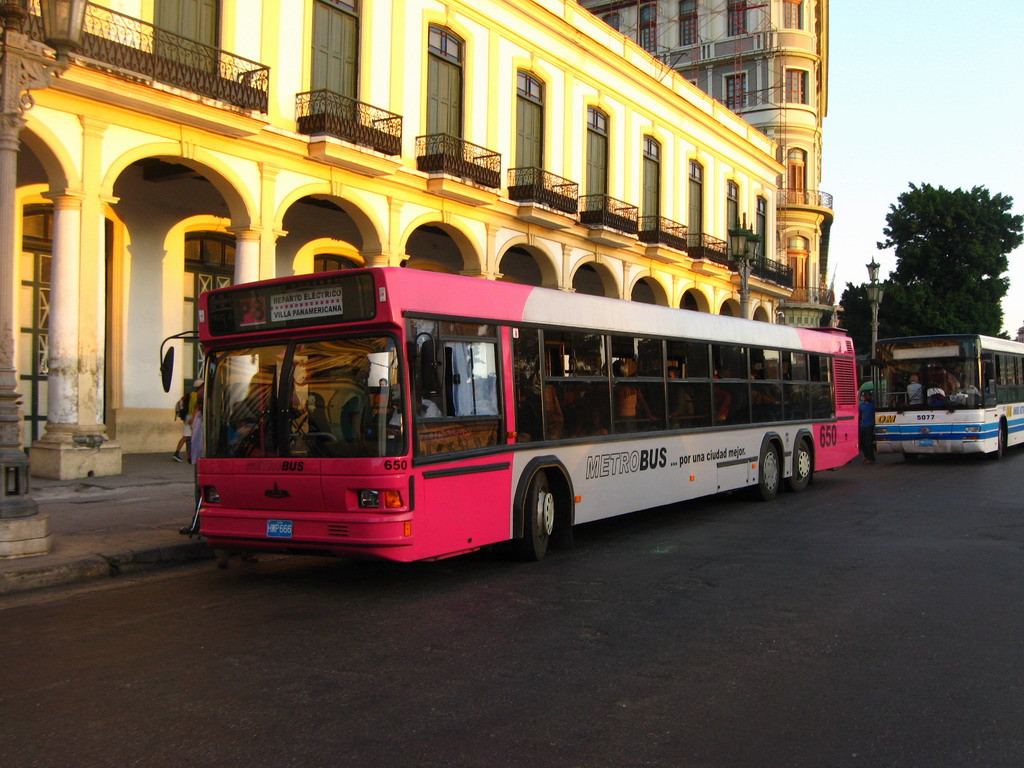 Население
Экономика
Плантации сахарного тростника
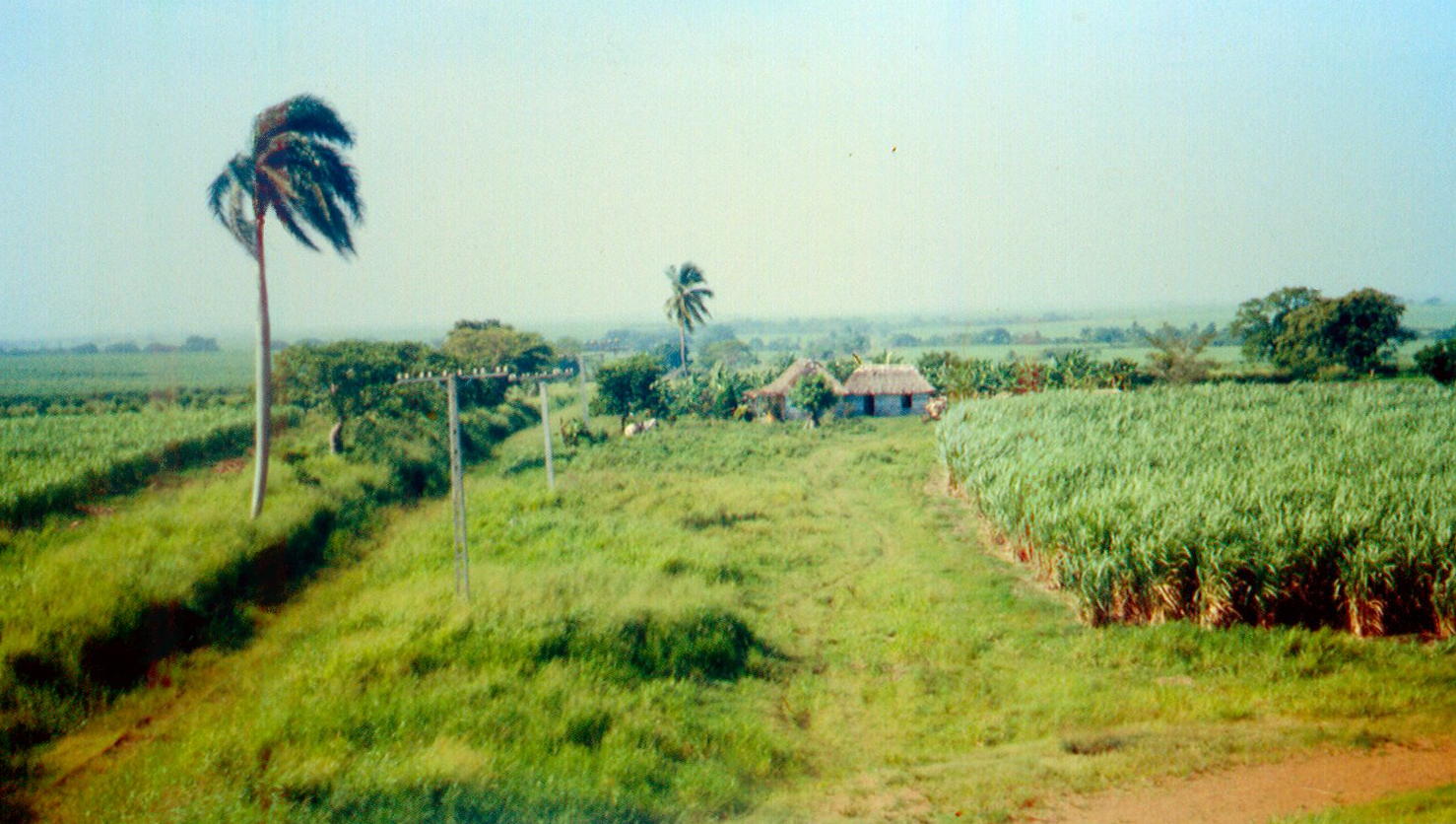 Пляж на Кубе у города Варадеро
Образование
Гаванский университет
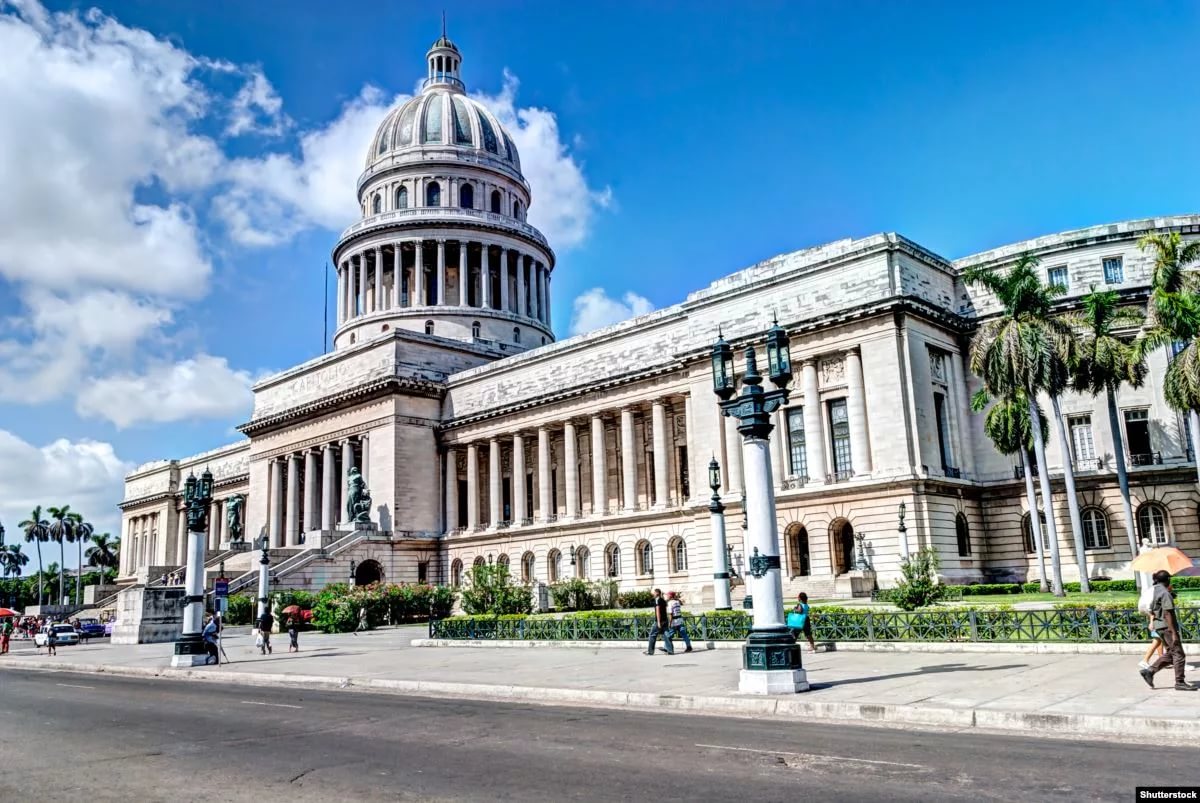 Культура
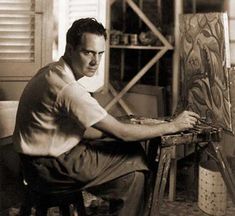 Марсело Поголотти
Хосе Мария Эредиа
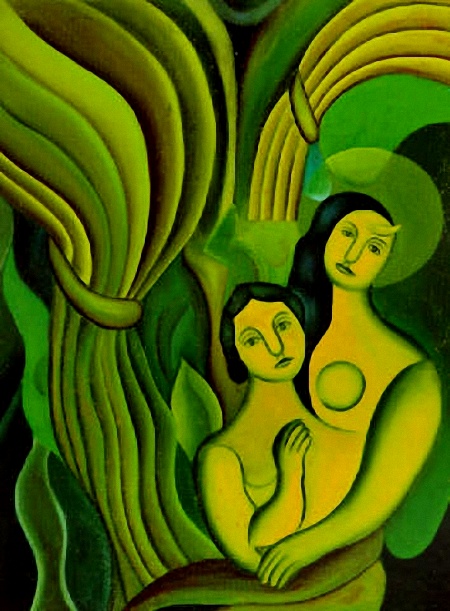 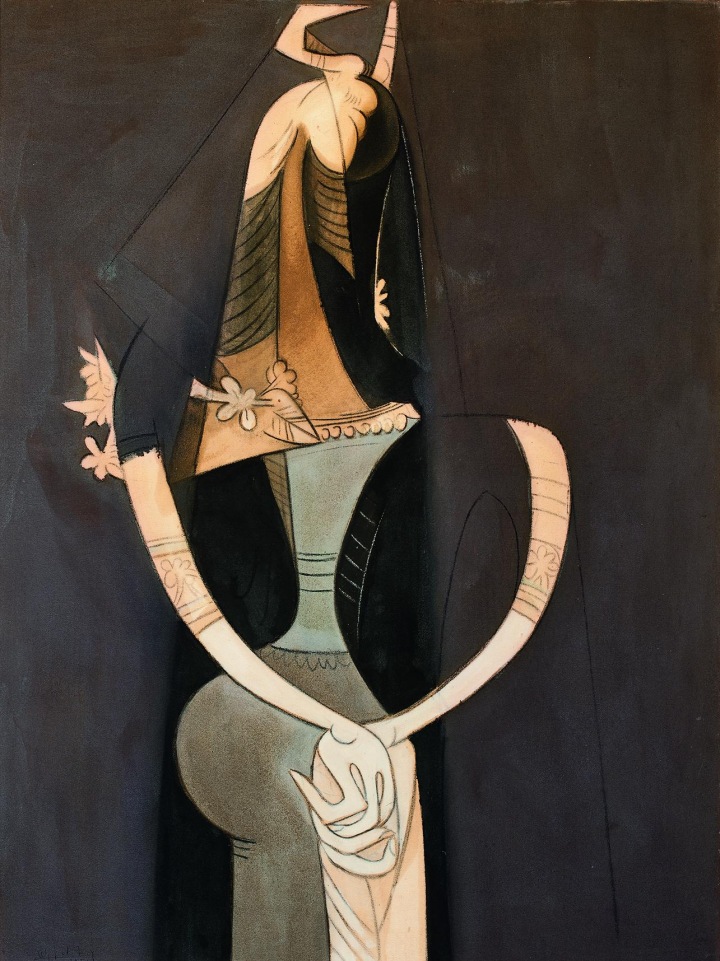 Вифредо Лам. Скрещённые руки
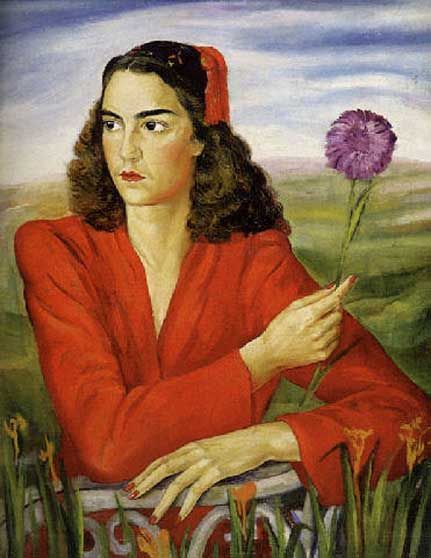 Марио Карреньо. Экзорцизм на озере
Хорхе Арче
Религия
Интересное
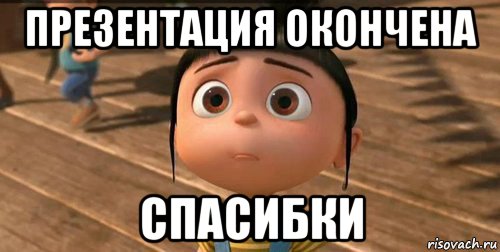